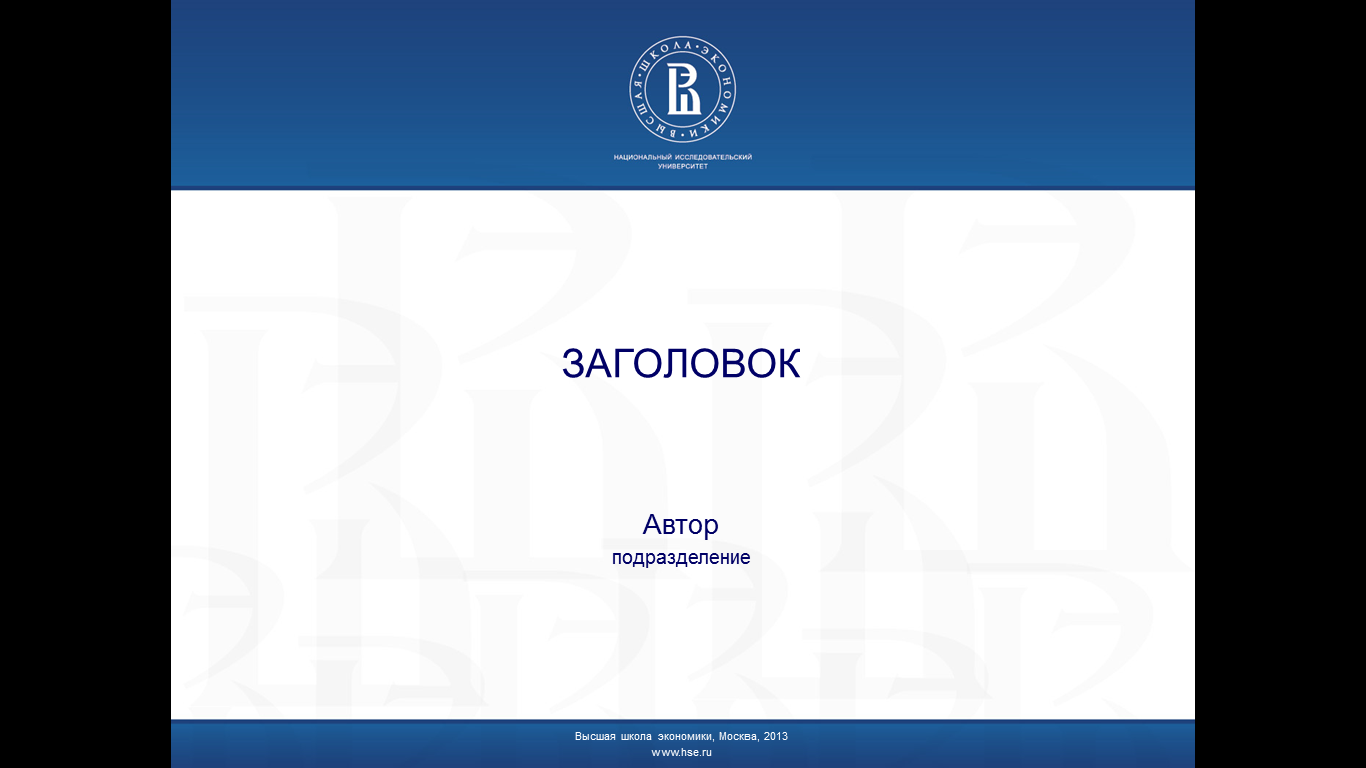 Финансовые рынки и финансовые институты(Фондовый рынок)
Н.И.Берзон
Заслуженный экономист Российской Федерации,
д.э.н., ординарный профессор,
заведующий кафедрой фондового рынка и рынка инвестиций
Национального исследовательского университета«Высшая школа экономики»
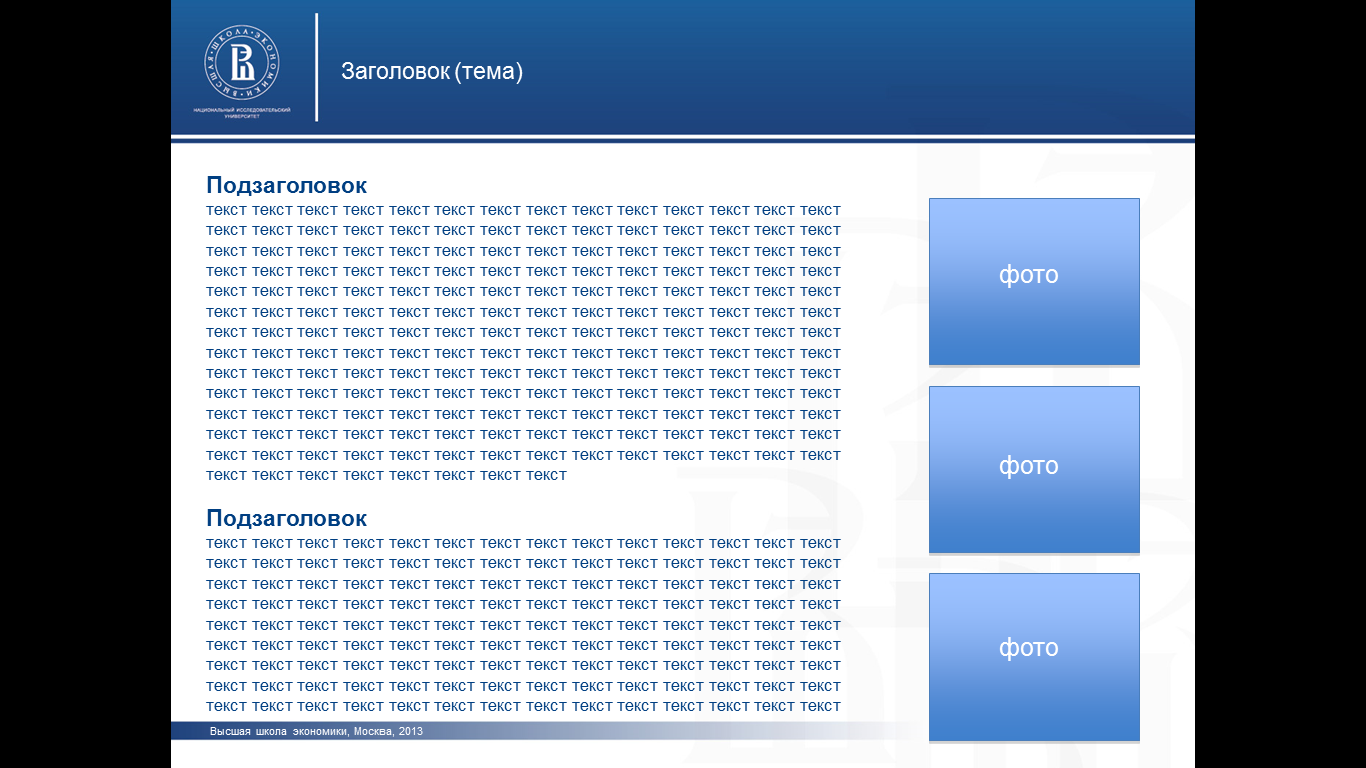 ТЕМА 6: Гибридные финансовые инструменты
Эволюция и трансформация финансовых инструментов
Конвертируемые ценные бумаги
Структурированные финансовые продукты
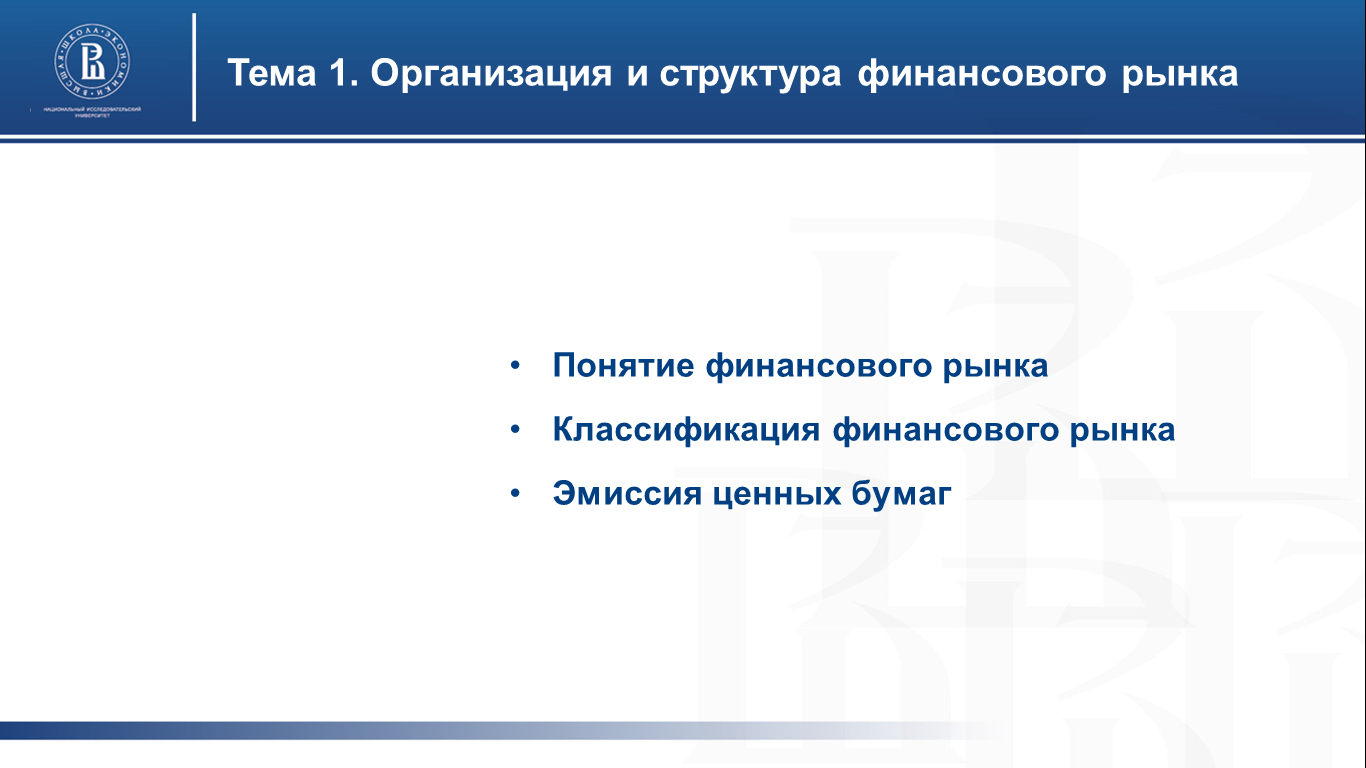 ТРАНСФОРМАЦИЯ ФИНАНСОВЫХ ИНСТРУМЕНТОВ: ОТ ПРОСТОГО К СЛОЖНОМУ
Производные финансовые инструменты
Облигации
Акции обыкновенные
Облигации отзывные и возвратные
Акции привилегированные
Форвардные контракты
Разновидности привилегированных акций в зависимости от дивидендных выплат
Разновидности облигаций в зависимости от ставки купона
Фьючерсные и опционные контракты
Конвертируемые облигации
Структурированные продукты
Гибридные финансовые инструменты
 Н.И. Берзон
НЕСОВМЕСТИМЫЕ КОМПОНЕНТЫ ТРАДИЦИОННЫХ ЦЕННЫХ БУМАГ
О Б Л И Г А Ц И И

Надежность


Низкая доходность
А К Ц И И

Высокий уровень риска

Потенциально высокая доходность
 Н.И. Берзон
КОНВЕРТИРУЕМЫЕ ОБЛИГАЦИИ
КОНВЕРТИРУЕМОЙ называется облигация, которую инвестор может обменять (проконвертировать) на обыкновенные акции.
ПРИВЛЕКАТЕЛЬНОСТЬ КОНВЕРТУРУЕМЫХ ОБЛИГАЦИЙ
 Н.И. Берзон
ПАРАМЕТРЫ КОНВЕРТИРУЕМЫХ ОБЛИГАЦИЙ
Номинальная стоимость (Н)
 Купонная ставка (С)
 Срок обращения (Т)
 Коэффициент конвертации (К)
 Цена конвертации (Рк)
 Н.И. Берзон
ПРИМЕР ВЫПУСКА КОНВЕРТИРУЕМЫХ ОБЛИГАЦИЙ
Номинальная стоимость облигации = 1000 руб.
Купонная ставка по облигации = 8% годовых 
Срок обращения = 7 лет
Коэффициент конвертации = 10 (одна облигация обменивается на 10 обыкновенных акций)
Цена конвертации = 100 руб. (номинальная стоимость облигации/коэффициент конвертации (1000/10)
 Н.И. Берзон
Цена
Цена акции
А
100
70
Цена конвертации
tпог        t
ЦЕНА АКЦИИ И ЦЕНА КОНВЕРТАЦИИ
 Н.И. Берзон
СТОИМОСТНАЯ ОЦЕНКА КОНВЕРТИРУЕМЫХ ОБЛИГАЦИЙ
Цены
Pm
Sk
H
Sобл
tпог        t
H – номинальная стоимость;     Sобл – облигационная (внутренняя) стоимость
Sk – конверсионная стоимость (Sk = Pa  K);   Pm – рыночная стоимость
 Н.И. Берзон
МЕТОДЫ СТИМУЛИРОВАНИЯ КОНВЕРТАЦИИ
Установление дивидендной доходности по обыкновенным акциям на более высоком уровне, чем купонная доходность по конвертируемым облигациям
Последствия:
дорого
 низкая результативность
Установление ступенчатых цен конвертации
Установление в проспекте эмиссии права компании на досрочное погашение облигаций
 Н.И. Берзон
Цена акции
200
125
Цена конвертации
100
В
А
90
ДИНАМИКА ИЗМЕНЕНИЯ РЫНОЧНОЙ ЦЕНЫ АКЦИЙ И ЦЕНЫ КОНВЕРТАЦИИ
СТУПЕНЧАТЫЕ ЦЕНЫ КОНВЕРТАЦИИ
 Н.И. Берзон
ПОСЛЕДСТВИЯ КОНВЕРТАЦИИ ОБЛИГАЦИЙ В АКЦИИ
Правом конвертации могут воспользоваться агрессивные инвесторы для перехвата контроля над компанией
Конвертация приводит к изменению финансовых показателей деятельности компании (прибыль на акцию, соотношение собственного и заемного капитала и т. д.)
Конвертация облигаций приводит к меньшему разводнению акционерного капитала по сравнению с традиционной эмиссией акций.
 Н.И. Берзон
МЕХАНИЗМ ВЫПУСКА И КОНВЕРТАЦИИ ОБЛИГАЦИЙ
КОМПАНИЯ (АО)
Эмиссия конвертируемых облигаций
Эмиссия акций
Решение о ликвидации дочернего предприятия
Дочернее предприятие
Размещение облигаций
Инвесторы
Передача облигаций в компанию
Передача активов в компанию
Решение о конвертации облигаций
Погашение компанией облигаций и передача акций инвесторам
 Н.И. Берзон
Портфель состоит на 95 % из инструментов с фиксированной доходностью (облигации, депозиты)
95%
5%
Оставшиеся 5% это фьючерсно-опционная модель обеспечивающая исполнение заданных показателей доходности, риска и фиксацию прибыли в инвестиционном периоде.
СТРУКТУРИРОВАННЫЕ ПРОДУКТЫ
Принцип формирования СФП (из расчёта портфеля с риском на капитал 5%):
 Н.И. Берзон
СТРУКТУРИРОВАННЫЕ ПРОДУКТЫ
Диверсификация портфеля происходит по 4 основным мировым группам: Товары, Процентные ставки, Валюты, Фондовые индексы.
Защита обеспечивается инструментами международных рынков, с рейтингом не ниже АА. Капитал находится на личном брокерском счёте клиента.
Капитал инвестора защищён полностью, либо частично, на заранее заданном уровне (как правило, 90%), в соответствии с индивидуальными требованиями клиента.
 Н.И. Берзон
ПРИМЕР СТРУКТУРИРОВАННОГО ПРОДУКТА
Структурированная нота сроком обращения 2 года со 100% защитой капитала, доходность которой привязана к динамике цены на золото.
Структура ноты:
     - депозит 90% инвестированного капитала
     - опцион на золото 10% инвестированного капитала
Исходные параметры:
     - минимальный объем инвестиций = 2 000 долл.
     - начальная цена золота = $925
Условия начисления дохода по ноте :
      100% инвестируемого капитала + доход, определяемый по шкале
 Н.И. Берзон
РАСЧЕТ ДОХОДНОСТИ ПО НОТЕ
Исходные данные:
Первоначальная сумма инвестиций = 2000 долл.
На дату окончания срока действия ноты цена золота составила 1200 долл.

Расчет:
1. 	Прирост цены = (1200 – 925)/925 = 0,2973 или 29,73%
2. 	Доходность инвестиций с учетом коэффициента участия = 0,2973  250 = 74,325%
3. 	Конечная сумма = 2000 + 2000  74,325% = 3486,5 долл.
 Н.И. Берзон
РАСЧЕТ ДОХОДНОСТИ ПО НОТЕ (при различной цене золота на момент окончания срока действия ноты)
Первоначальная сумма инвестиций составляет 2000 долл.
 Н.И. Берзон
РАСЧЕТ ДОХОДНОСТИ ПО ОПЦИОНУ В ЗОЛОТО
Исходные данные:
10% средств (200 долл.) идут на приобретение опционных контрактов с ценой исполнения 930 долл.  Цена 1 опционного контракта = 10 долл. Приобретается 20 контрактов, т.е. уплачивается премия 200 долл. 
90% средств размещается на депозите.
Выигрыш
930
0
Цена актива
940
-10
Потери
Результаты инвестирования 1 опционного контракта
 Н.И. Берзон
РЕЗУЛЬТАТЫ ИНВЕСТИРОВАНИЯ
 Н.И. Берзон